Máster universitario en Análisis y gestión del territorio: PLANIFICACIÓN, GOBERNANZA Y liderazgo territorial
Dptos. Geografía Humana y Análisis Geográfico Regional y Geografía Física, Instituto de Desarrollo Regional (Univ. de Granada)
Dpto. de Geografía (Univ. Rovira i Virgili).
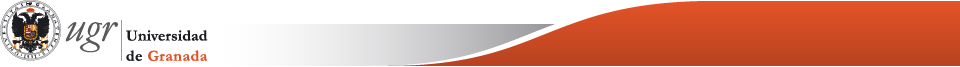 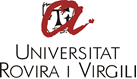 Source: Final Reports of RDPs. Own elaboration.
ASPECTOS A ABORDAR
Presentación profesores: skype, presentes
Presentación estudiantes: skype, presentes
Configuración asignaturas Máster
El Trabajo Fin de Máster
Asignatura de Prácticas externas
Otras cuestiones relativas al Máster
Representante estudiante, y fijar próxima reunión
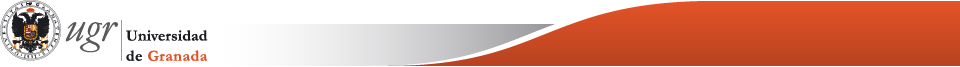 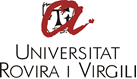 Source: Final Reports of RDPs. Own elaboration.
Presentación nuevos estudiantes especialidad UGR
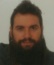 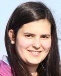 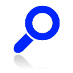 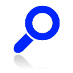 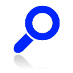 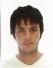 Total: 15+¿7?= 22 ESTUDIANTES?
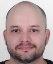 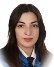 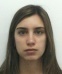 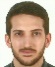 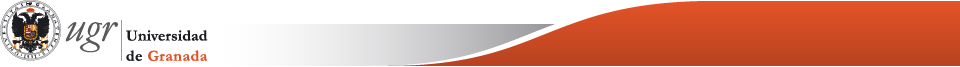 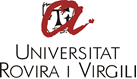 Source: Final Reports of RDPs. Own elaboration.
estudiantes especialidad UGR = TFM
Total: 20+¿7?+2= 29 ESTUDIANTES?
Organigrama del Máster:
Composición de la Comisión Académica:
Coordinador UGR: Eugenio Cejudo García
Secretario Comisión Académica del Máster: Francisco Antonio Navarro Valverde
Coordinador URV: Jordi Blay Boqué
Representantes del profesorado
Mª Teresa Camacho Olmedo (UGR)
José Antonio Camacho Ballesta (UGR)
Yolanda Pérez Albert (URV)
Óscar Saladié Borraz (URV)
Aaron Gutiérrez Palomero (URV)
María Pilar Salvany Punsoda (Secretaria administrativa del Centro, URV)
Representantes del alumnado
Antoni Domenech Montaña (Estudiante URV)
Jorge Mora Higueras (Estudiante UGR)
Comisión de Garantía Interna de la Calidad:
Eugenio Cejudo García (UGR)
Francisco Antonio Navarro Valverde (UGR)
Emilio Martínez Ibarra (UGR)
Enrique Fernández Seguí (PAS, UGR)
Jordi Blay Boque (coordinador URV)
Yolanda Pérez Albert (URV)
José Ignacio Muro Morales (URV)
Antoni Domenech Montaña (Estudiante URV)
Jorge Mora Higueras (Estudiante UGR)
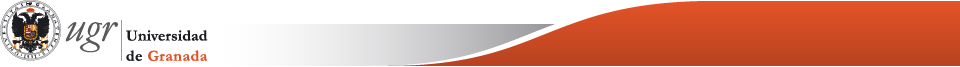 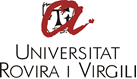 Source: Final Reports of RDPs. Own elaboration.
KEYWORDS
Gobernanza territorial 
Liderazgo territorial 
Planificación Territorial 
SIG 
Planificación estratégica 
Desarrollo local y rural 
Planificación urbanística 
Planificación turística 
Paisaje
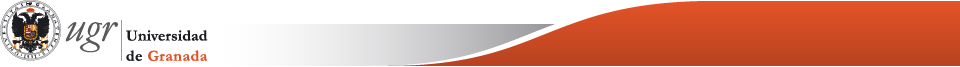 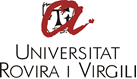 Source: Final Reports of RDPs. Own elaboration.
Salidas profesionales
Técnicos y expertos administración pública o sector privado (consultorías ambientales y territoriales). 
Ámbitos: 
planificación (territorial, urbanística, sectorial, turística y estratégica), 
gestión territorial (conflictos sociales, paisaje, recursos patrimoniales, movilidad, geomarketing y prospectiva),
SIG y teledetección aplicados a la planificación o gestión del territorio,
docencia e investigación. 
gobernanza y planificación territorial, grupos de acción local, autonomía, autoempleo.
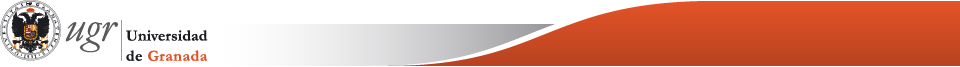 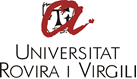 Source: Final Reports of RDPs. Own elaboration.
OBJETIVOS
Finalidad principal: adquisición de una formación multidisciplinar en ordenación, planificación y gestión del territorio, con una metodología ascendente y participativa.  
Adquirir habilidades y conocimientos para ejercer un liderazgo para encarar los retos territoriales y propiciar un desarrollo sostenible. 
Especializarse en planificación territorial estratégica (proyectos de desarrollo local, urbanismo o movilidad), así como en el análisis prospectivo de escenarios. 
Formar en SIG, Cartografía digital y técnicas de análisis espacial aplicadas a campos como el paisaje, la prospectiva territorial, el análisis de redes, el geomarketing, etc.  
Cualificar para integración en administraciones públicas y empresa privada. También suministra la preparación para orientar el futuro del alumno hacia la investigación. 
Virtualización en sus cursos, pero también se mantiene el contacto estrecho entre estudiantes y profesorado, por tanto semipresencial.
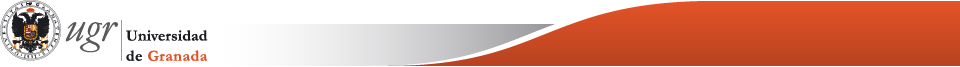 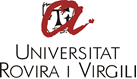 Source: Final Reports of RDPs. Own elaboration.
PERFILES Y ESTUDIANTES
Créditos: 60 créditos ECTS (48+12 TFM)
Acceso: estudiantes graduados en el campo de las ciencias sociales y jurídicas, ciencias ambientales, arquitectura e ingeniería, así como otros ámbitos del conocimiento con perspectiva territorial.
En primer lugar, y de forma prioritaria, el perfil de ingreso debe ser el de una persona graduada en Geografía o en disciplinas afines (con interés por la gobernanza y el liderazgo territorial, sensibilidad por el medio ambiente, la gestión y ordenación territorial y del paisaje, los desequilibrios socioeconómicos, etc.).
En segundo lugar, profesionales con tareas relacionadas con la gobernanza, el liderazgo y la planificación territorial –en la administración pública (ayuntamientos, consejos comarcales, administración provincial o autonómica) o en el sector privado (consultoras, gabinetes)- pero que no poseen una formación reglada específica en la materia.
Perfiles: Geografía, Ordenación del Territorio, Gestión del Territorio, Arquitectura, Economía, Ciencias Ambientales, Ciencias Políticas y de la Administración, Sociología, Antropología, Ingeniería, Turismo, Historia y otras afines.
Número máximo de estudiantes de 30.
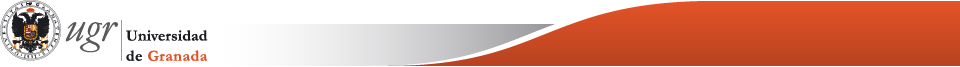 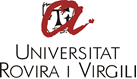 Source: Final Reports of RDPs. Own elaboration.
INFORMACIÓN ADMINISTRATIVA
Escuela de Posgrado UGR:
http://escuelaposgrado.ugr.es/pages/masteres_oficiales
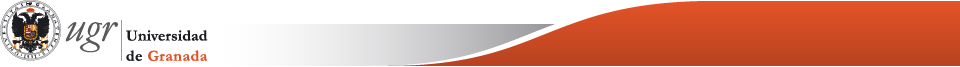 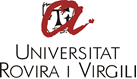 Source: Final Reports of RDPs. Own elaboration.
Profesorado pertenece a UGR y URV, además de docentes de otras universidades, y profesionales del sector privado y público
PLAN DE ESTUDIOS
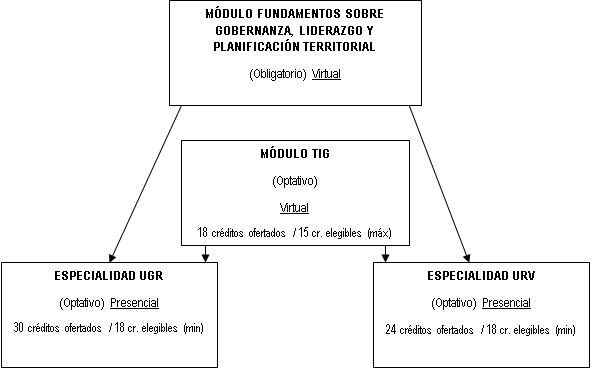 El alumno cursa 27 créditos obligatorios (incluidas dos materias obligatorias para cada especialidad y 12 cr TFM) y 33 optativos a elegir entre dos especialidades (UGR o URV), con un mínimo de 18 créditos por especialidad y el resto (15 créditos máximo) del módulo TIG u optativas virtualizadas ofertadas en los módulos de especialización (  ●  ). Por cuestiones de operatividad, no se contempla la libre elección de materias sin especialidad. Las prácticas externas son optativas para el conjunto del Máster.
 La estructura elegida de módulos y materias que define el Plan de Estudios constituye una propuesta que permite la dedicación de los estudiantes, garantizando la adquisición de competencias contempladas en el título.
MUY IMPORTANTE: Si se realiza la especialidad Estrategias Gobernanza y Liderazgo Territorial (UGR), Se deben tomar las asignaturas señaladas con una              de  forma obligatoria, es decir, las tres obligatorias, más las dos de especialidad UGR
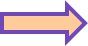 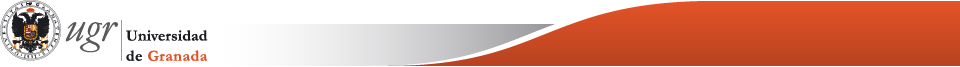 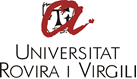 Source: Final Reports of RDPs. Own elaboration.
MUY IMPORTANTE:  Este módulo solo es aconsejable para aquellos estudiantes que posean un nivel aceptable en sistemas de información geográfica y que hayan cursado el curso introductorio SIG
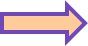 MUY IMPORTANTE:  De este modo, si se cursa la especialidad de la UGR, Estrategias para Gobernanza y Liderazgo Territorial, es necesario tomar, mínimo, 18 créditos.
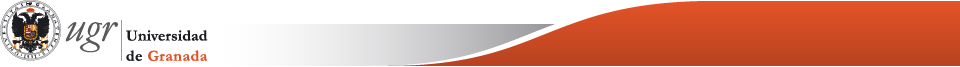 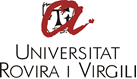 IMPORTANTE: Las asignaturas que aparecen con un «●» son asignaturas virtuales.
IMPORTANTE: Las asignaturas que aparecen con un «●» son asignaturas virtuales.
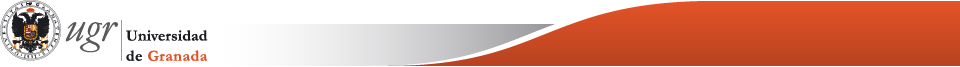 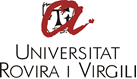 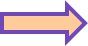 Optativa
Obligatoria
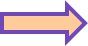 IMPORTANTE: Derecho a dos convocatorias por curso académico (junio/julio y septiembre) para todas las asignaturas, incluido el Trabajo Fin de Máster (TFM). Agotadas estas convocatorias (que se agotan incluso si no te has presentado) podrás matricularlas de nuevo pero recuerda que el precio del crédito en segunda y tercera matrícula es más caro.
La finalización de tus estudios de Máster en un curso académico es un objetivo prioritario si quieres solicitar becas FPU o la admisión en un Programa de Doctorado así como para evitar el sobrecoste mencionado. Esto es particularmente importante en el caso de la matrícula del TFM, 12 ECTS. No obstante, si antes del 31 de diciembre eres consciente de que no vas a poder tener terminado el TFM en el curso académico, estás a tiempo de solicitar la modificación de tu matrícula y la devolución de precios públicos, algo que te permitirá no agotar las dos convocatorias del curso y te redimirá de los costes de segunda matrícula en el curso siguiente.
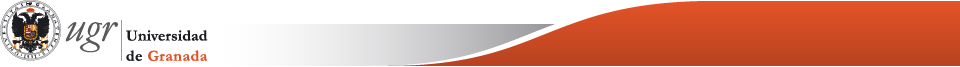 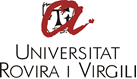 PRÁCTICAS EXTERNAS
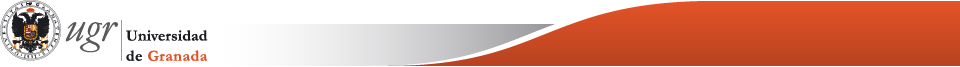 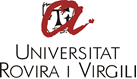 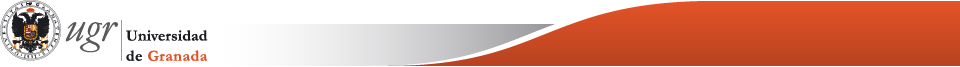 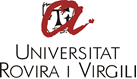 Source: Final Reports of RDPs. Own elaboration.
Source: Final Reports of RDPs. Own elaboration.
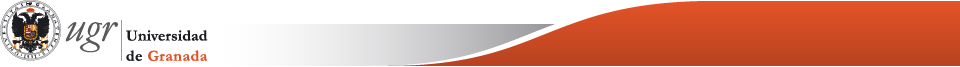 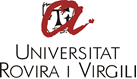 ASIGNATURAS OFERTADAS EN OTROS MÁSTERES
POSIBLES SEMINARIOS
S Álvarez Muñoz (Heritage): “Experiencias en la gestión de proyectos territoriales”
J. Fischer: «Experiencias de aplicación los sistemas de información geográfica: urbanismo y movilidad»
ELEMENTOS DIFERENCIADORES
Nicho de mercado: sector público, privado, autoempleo (freelance): GDRs, consultoras urbanismo y OT, … .
Diversidad de profesorado (interuniversitario y profesionales)
Curso SIG inicial, de nivel medio: gratuito (formación no reglada). Se proporcionan licencias de estudiantes por un año de ARC-GIS. Enviar a favalver@ugr.es los que estéis interesados. http://ecampus.ugr.es, https://ecampus.ugr.es/moodle/course/index.php?categoryid=26
Semana salidas de campo: conocimiento y puesta en práctica en el terreno y socializar (URV y UGR): Itinerario en Andalucía 2016/2017 (publicación); Itinerario en Cataluña 2017/2018
Congreso Seminario Internacional de Pares Integrados: Congreso virtual interuniversitario con varias universidades latinoamericanas
Prácticas externas (valoración entre estudiantes)
Metodología: virtualización/presenciales
Publicación en Revista Cuadernos Geográficos (WOS) mejores TFMs,
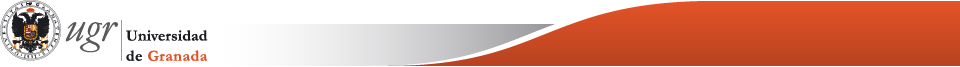 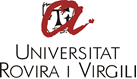 La Oficina de Gestión de Alojamientos de la UGR recoge ofertas de pisos para estudiantes, colegios mayores, residencias o habitaciones. Además, fomenta la comunicación entre demandantes y ofertantesLa Oficina de Gestión de Alojamientos de la Universidad de Granada pone a disposición de la Comunidad Universitaria, principalmente el conjunto de los estudiantes, un servicio de organización de los recursos existentes de hospedaje, fomentando la incorporación de ofertas y optimizando la comunicación entre demandantes y ofertantes.Este servicio de la UGR informa de ofertas de alojamiento en colegios mayores, residencias universitarias, pisos, habitaciones con ofertas especiales para estudiantes universitarios u hospedaje con personas mayores.La Oficina de Gestión de Alojamientos de la Universidad de Granada se encuentra en el edificio de Comedores Universitarios de la Calle Severo Ochoa, dentro de las dependencias del Servicio de Asistencia al Estudiante (SAE).Para más información, consultar su web http://alojamiento.ugr.es/ o escribir al correo electrónico alojamiento@ugr.es
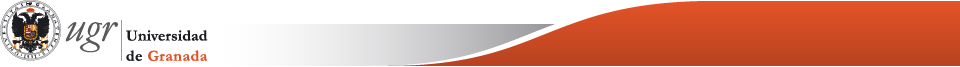 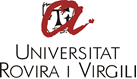 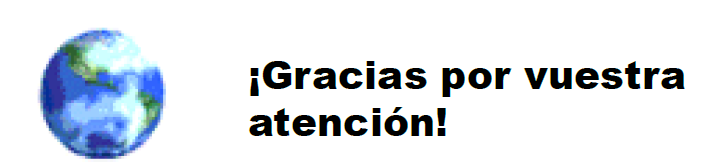 Información de contacto:
Francisco Navarro Valverde
Teléfono: 685538925
Email: favalver@ugr.es
http://masteres.ugr.es/
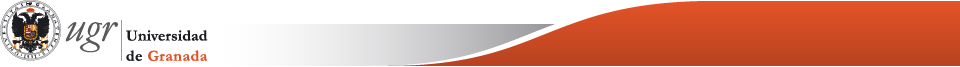 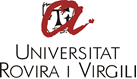